Об опыте работы Новгородского муниципального района по организации объединений  правоохранительной направленности
Председатель комитета образования Администрации Новгородского муниципального района Э.Н.Касумова
Профильная смена«Полицейская академия»
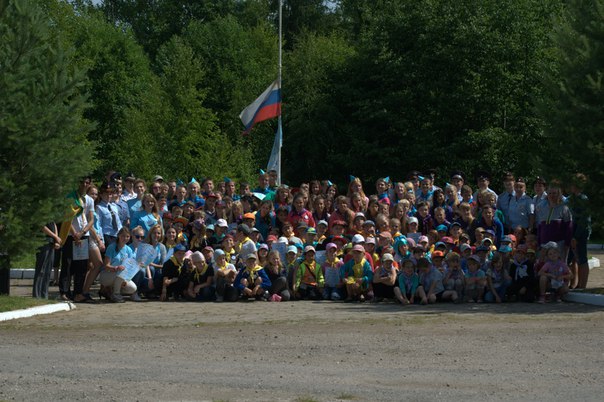 МАУ ДЗОЛ «Волынь»
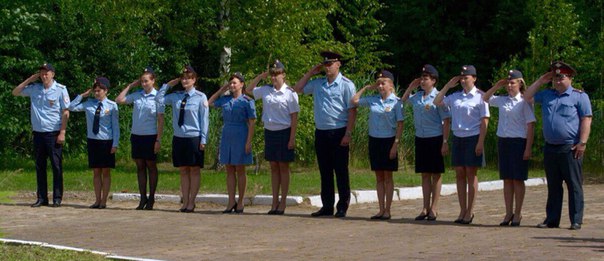 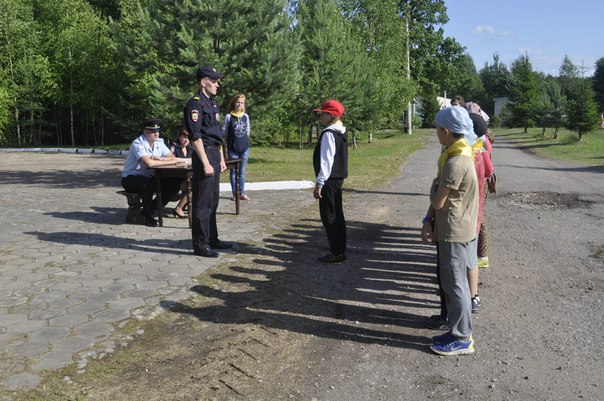 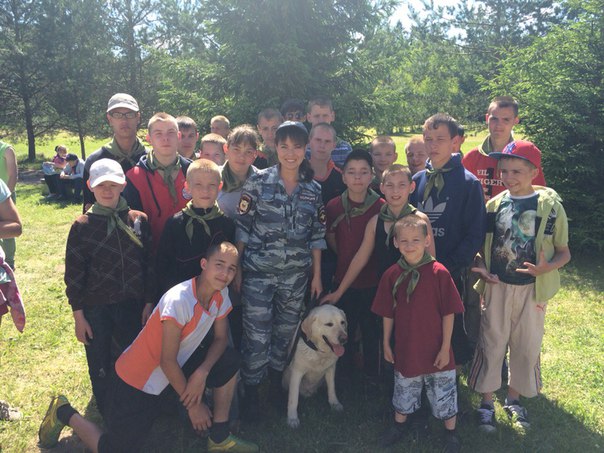 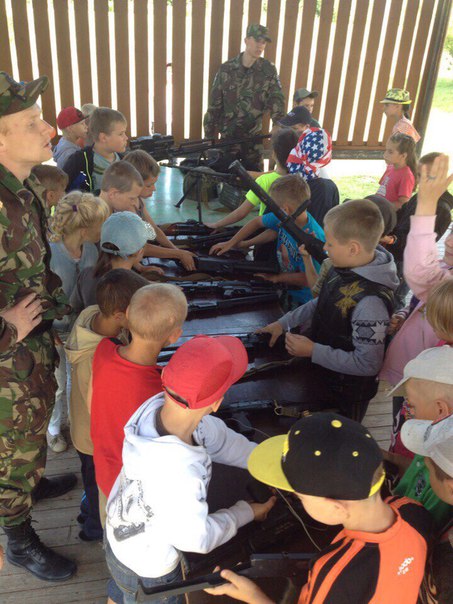 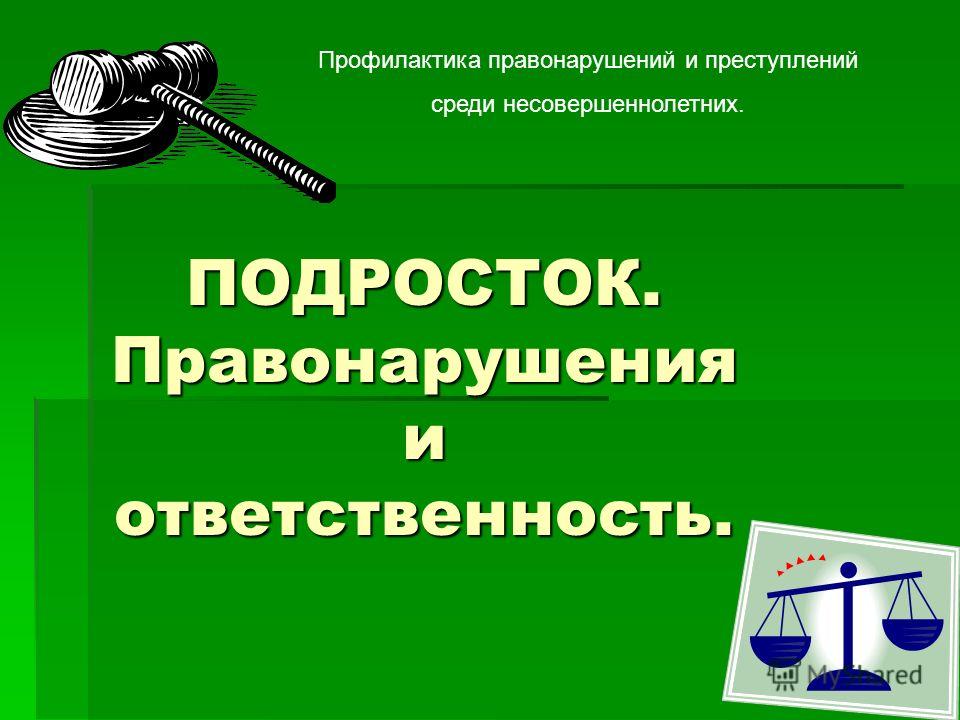 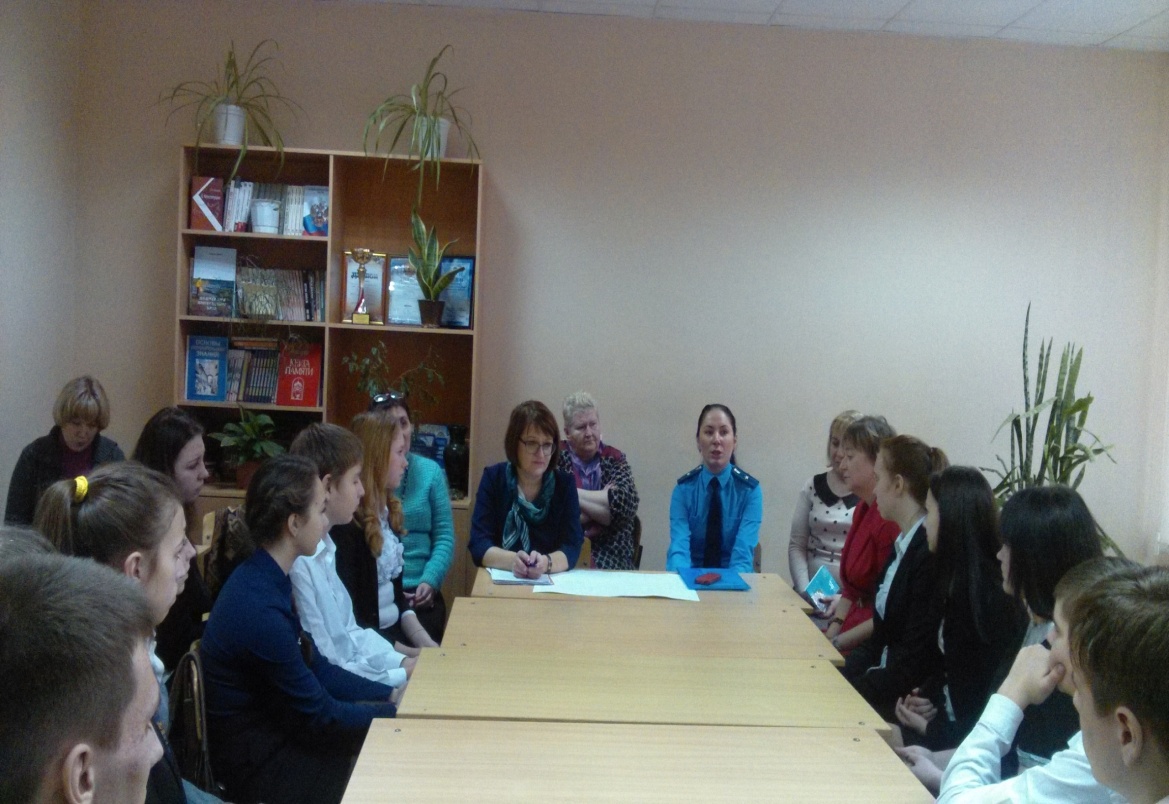 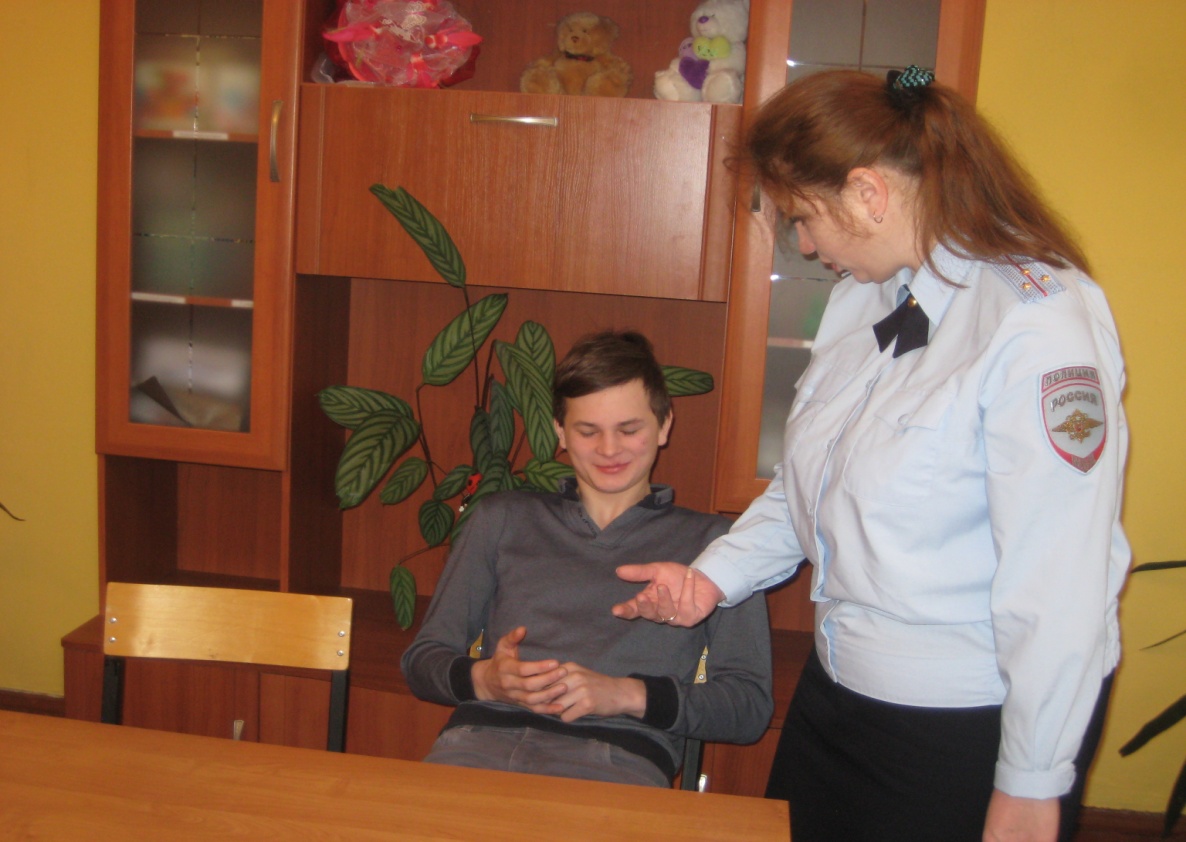 Цель дополнительной общеразвивающей программы:
Повышение правовой грамотности и правовой культуры учащихся, привлечение учащихся  к участию в пропаганде среди сверстников законопослушного поведения, профилактика правонарушений среди несовершеннолетних.
Дополнительная общеобразовательная общеразвивающая программа 

«Юный правозащитник»

Возраст обучающихся – 11-18 лет
Срок реализации программы  - 3 года


Разработчик программы:
МАУ ДО «Центр внешкольной работы»
Новгородского муниципального района
инспектор ПДН
обучающийся
учитель
психолог
Участники
участковый
социальный педагог
медицинский работник
инспектор УИИ
Юный правозащитник
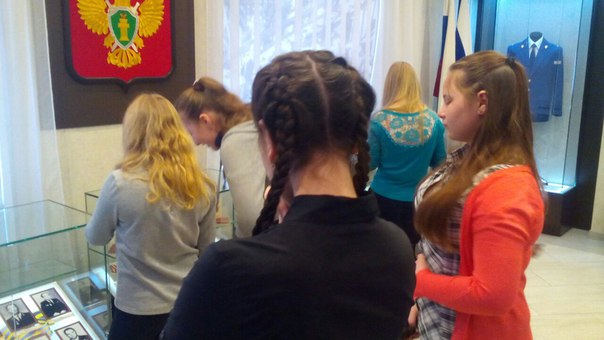 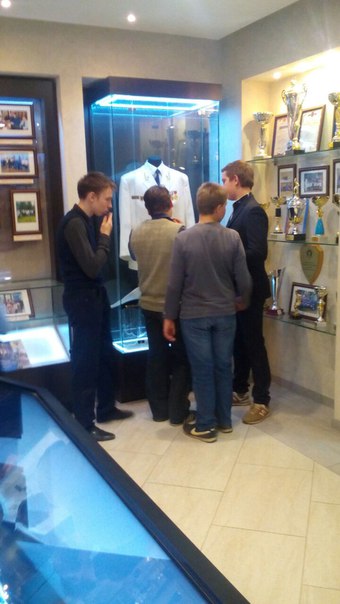 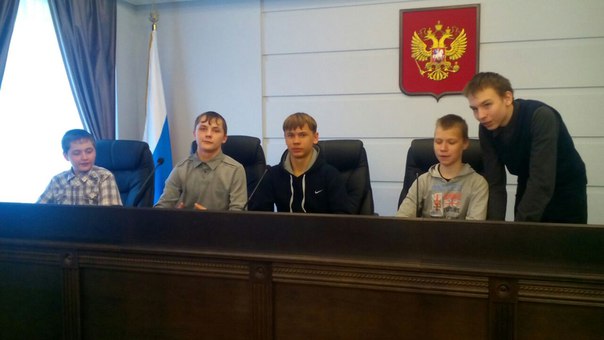 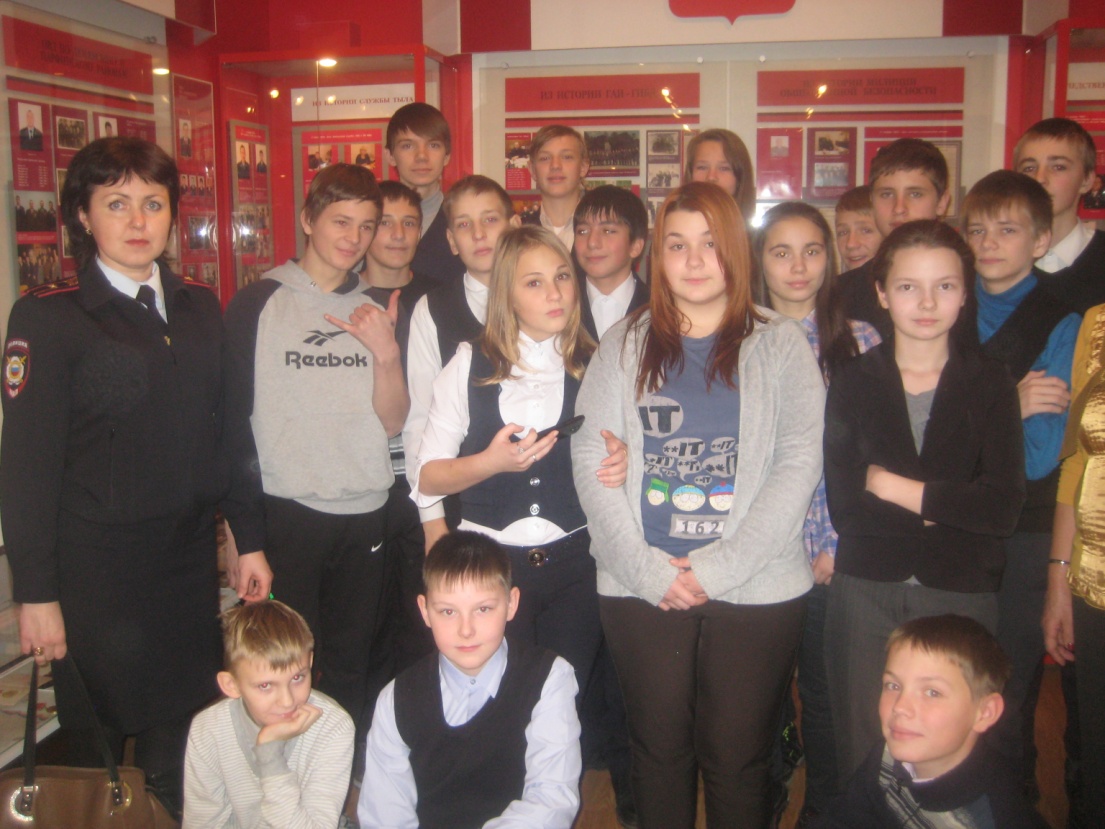 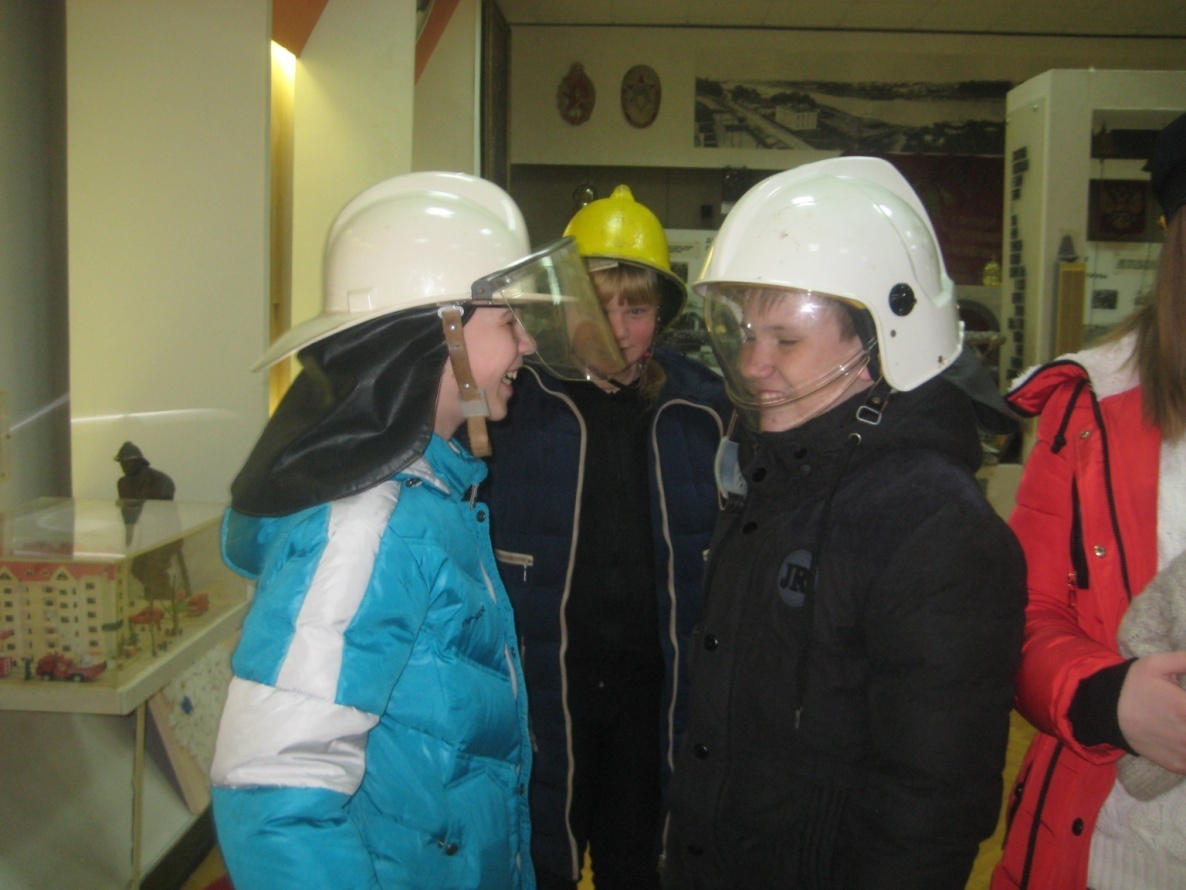 МАОУ «Сырковская средняя общеобразовательная школа»
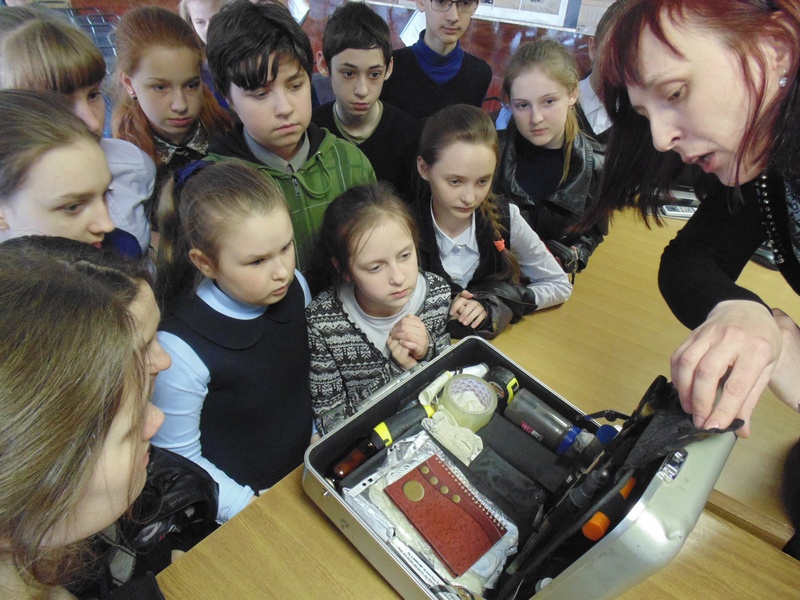 Волонтерское объединение 
«Юные помощники полиции»
Отряды и клубы правоохранительной направленности
МАОУ «Новгородская основная общеобразовательная школа»
Клуб 
«Юные друзья полиции»
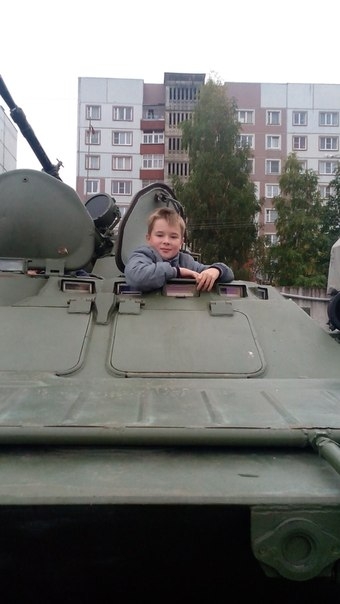 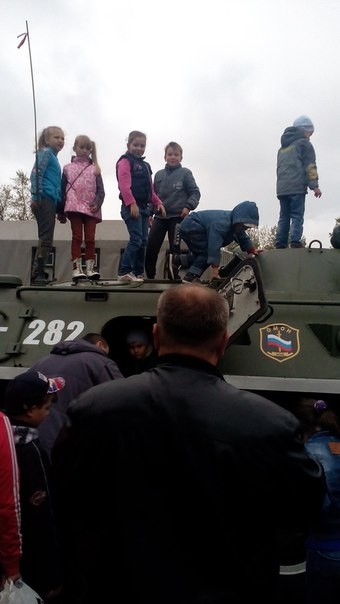 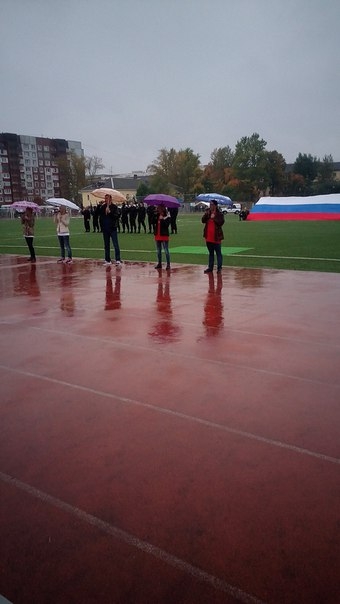 МАОУ «Панковская средняя общеобразовательная школа»
Программа
модульного учебного курса
«Полицейская академия»
Задачи:
- формировать у обучающихся правовую культуру, свободное и ответственное самоопределение в сфере правовых отношений с обществом;
- обучить обучающихся решению задач правового воспитания, связанных с проблемой морального саморазвития и самосовершенствования;
-  сформировать у обучающихся основы коммуникативной и социальной компетентностей;
- познакомить со структурой и  особенностями работы  правоохранительных органов.
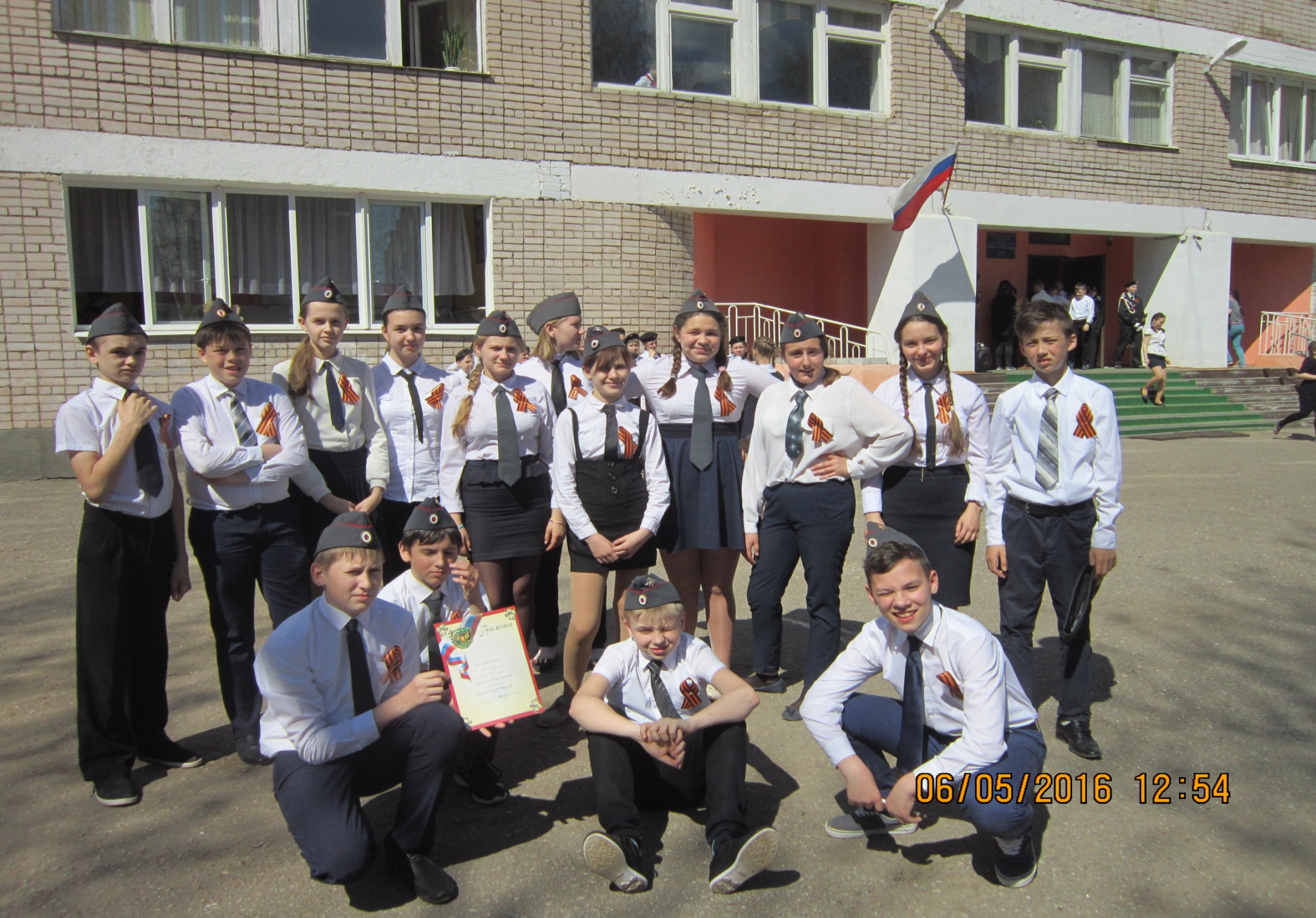 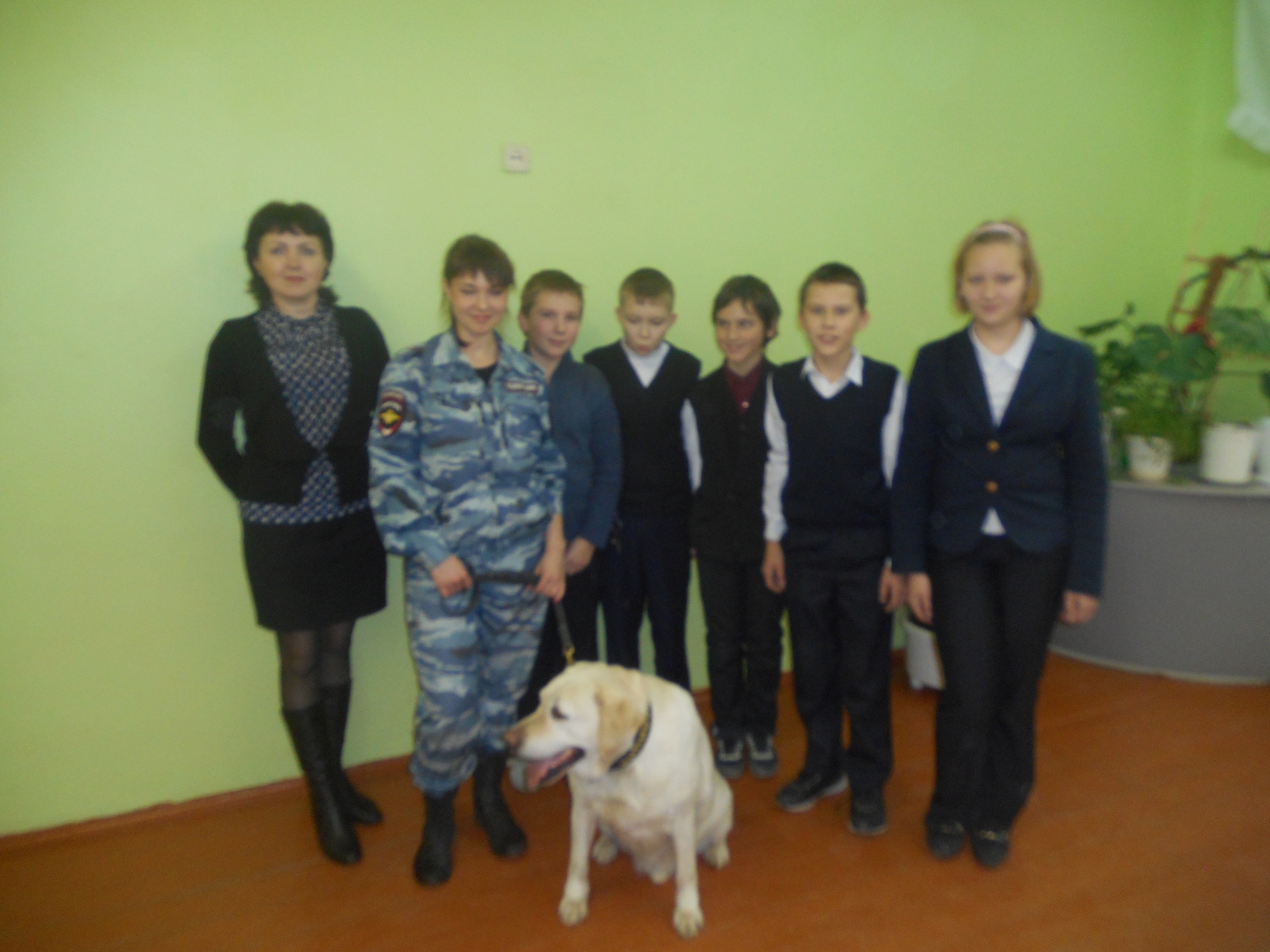 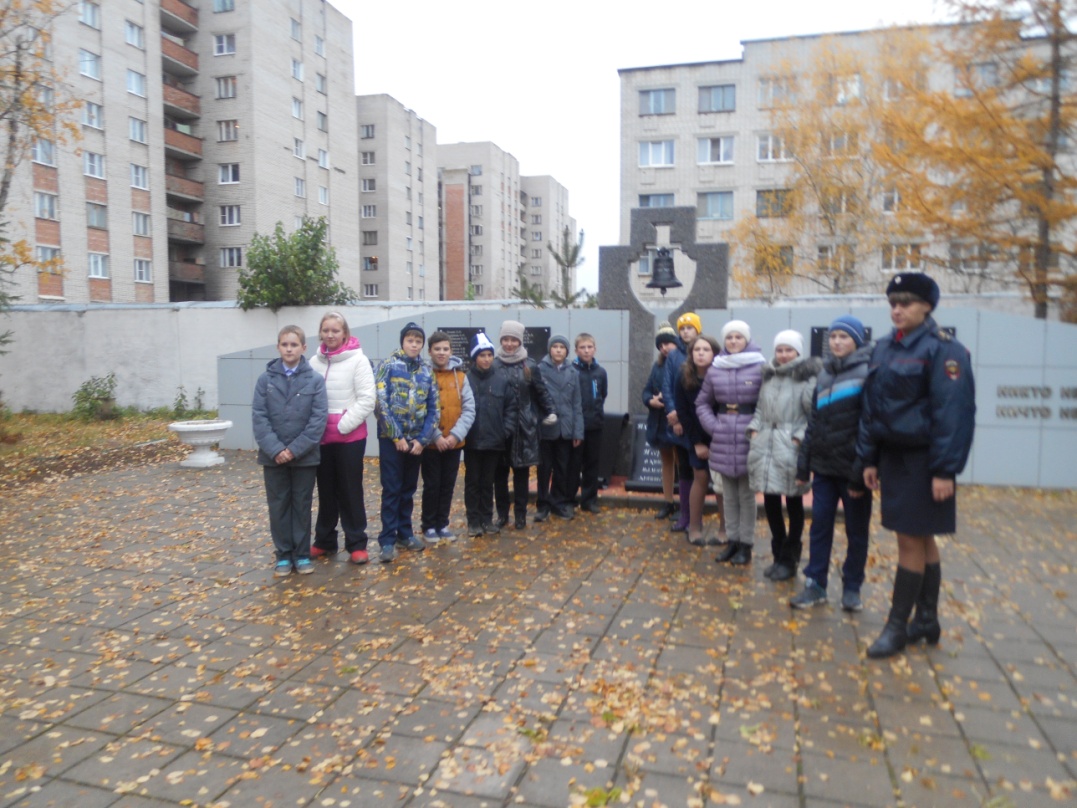 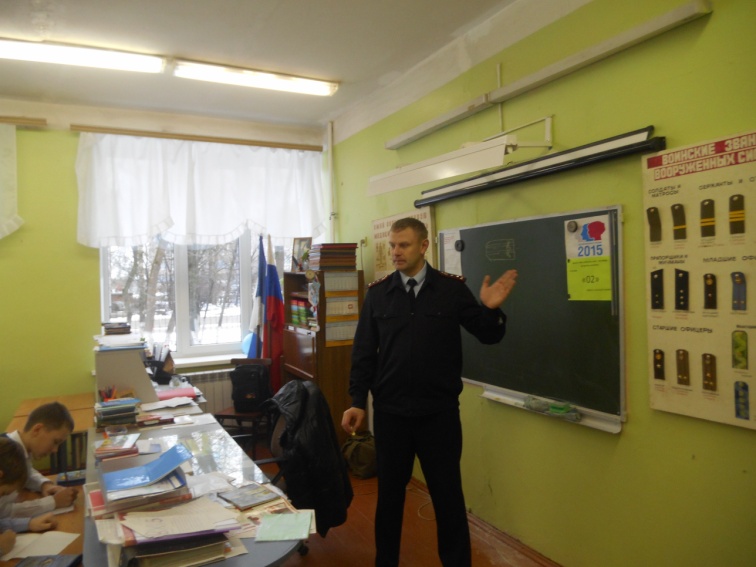 Общественно-опасные деяния
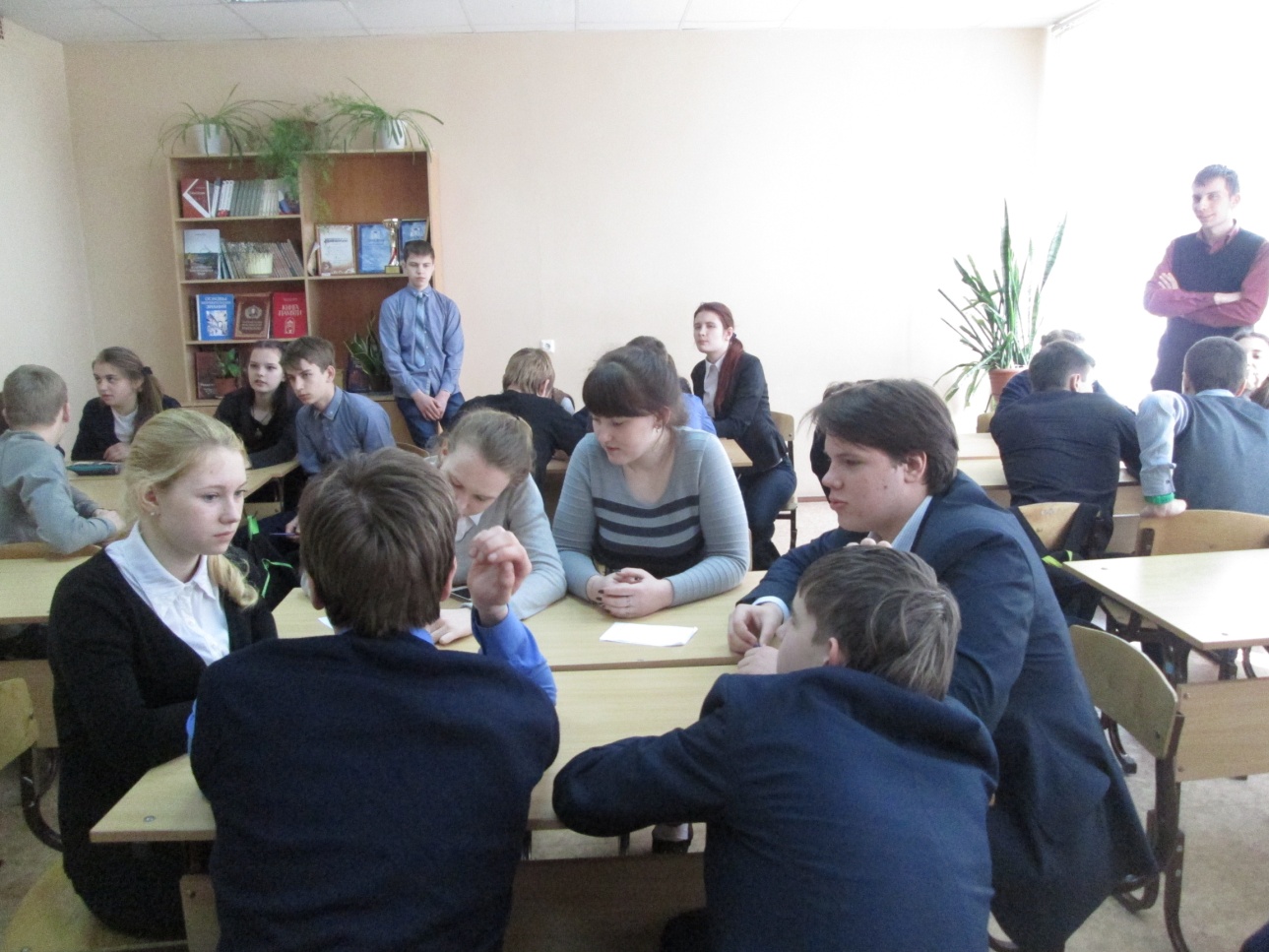 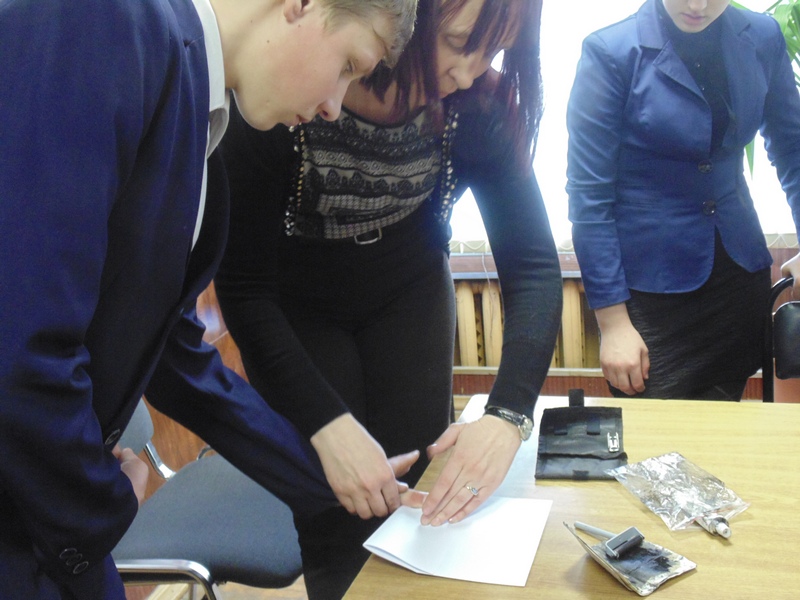 СПАСИБО ЗА ВНИМАНИЕ!